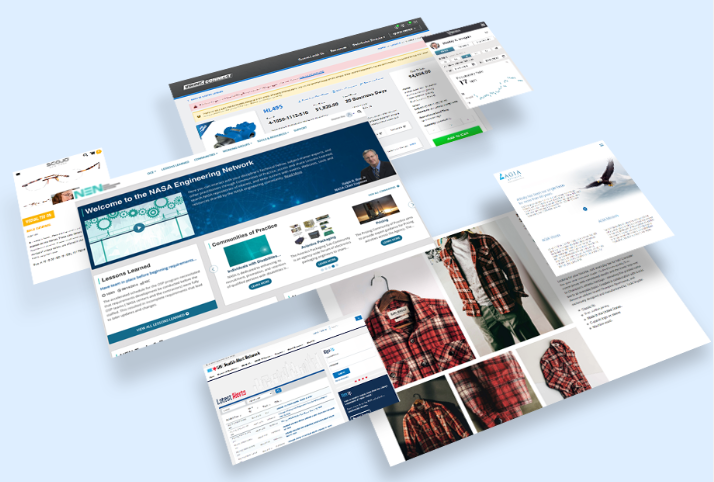 Resource Library Tutorial
Login Page
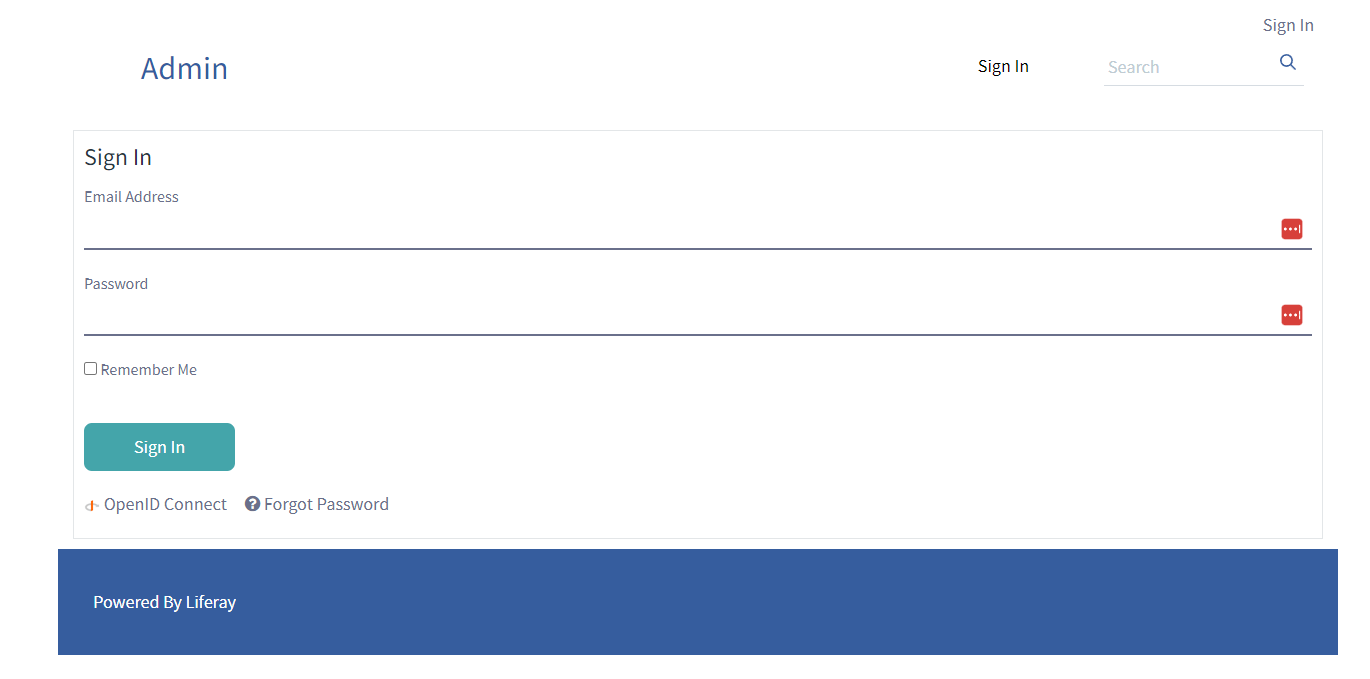 https://customerportal-uat.brinksinc.com/en/web/admin (UAT)
https://customerportal.brinksinc.com/en/web/admin (PROD)
Navigate to Resource Library
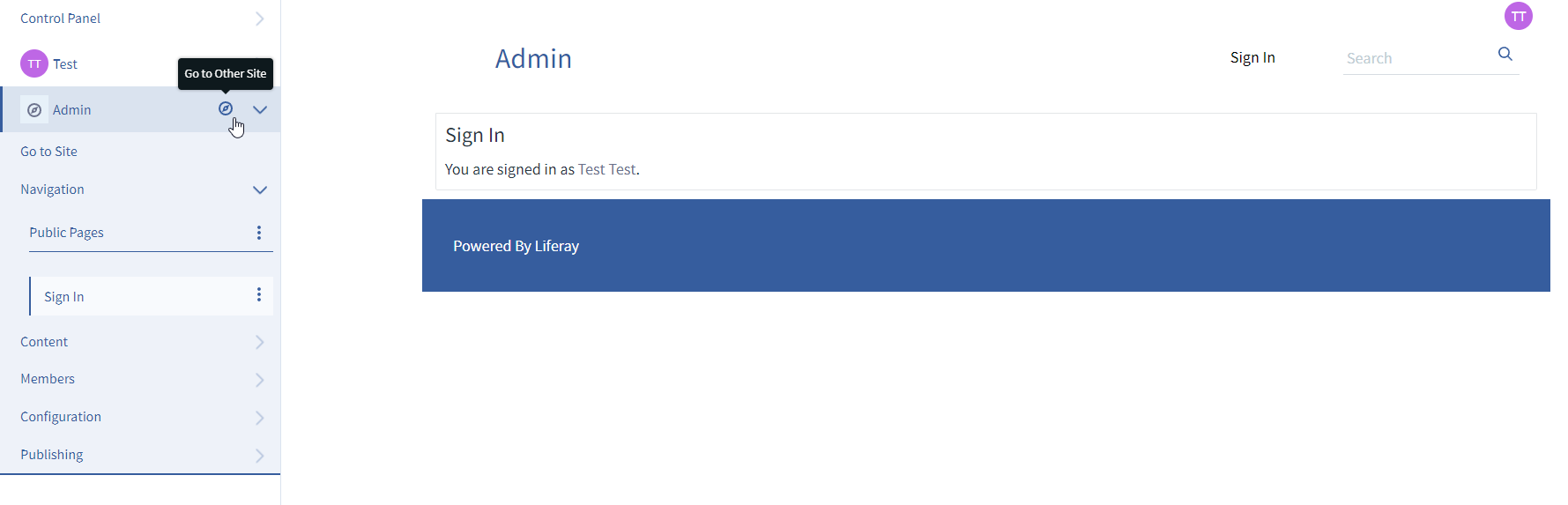 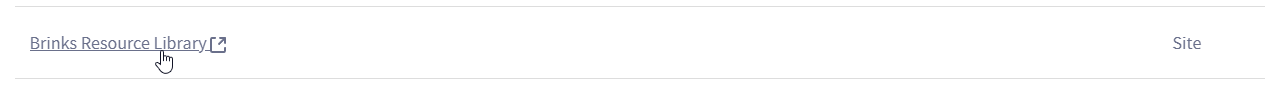 Click Compass button
Select Resource Library Option
Login Page
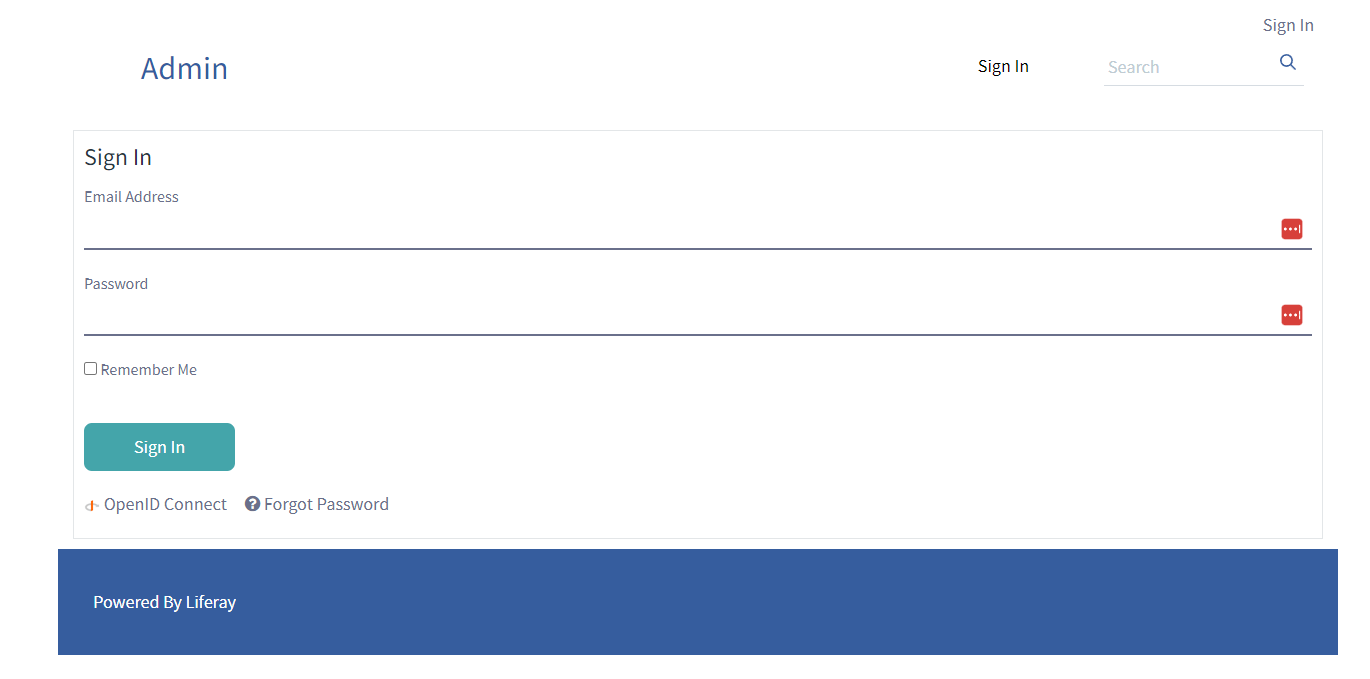 https://customerportal-uat.brinksinc.com/en/web/admin (UAT)
https://customerportal.brinksinc.com/en/web/admin (PROD)
Side Panel Menu
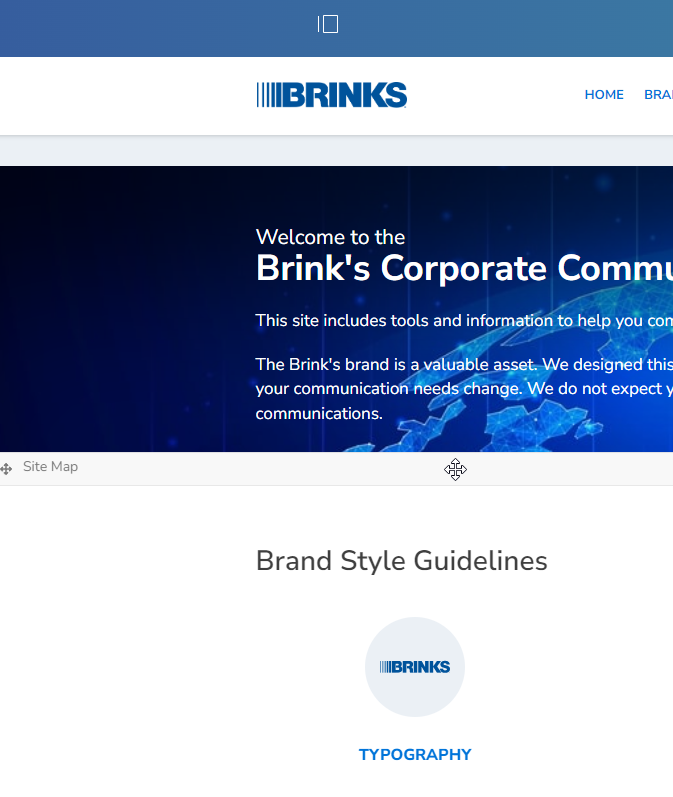 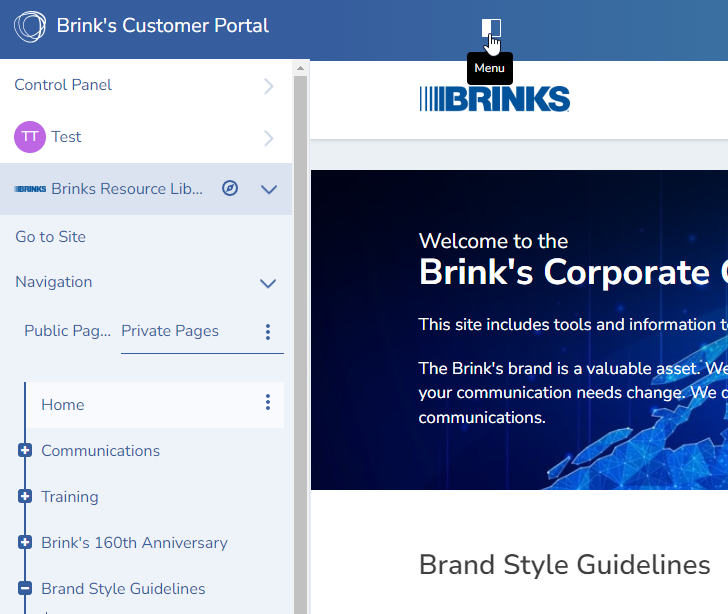 Click Menu button to toggle the side menu
Creating a Page
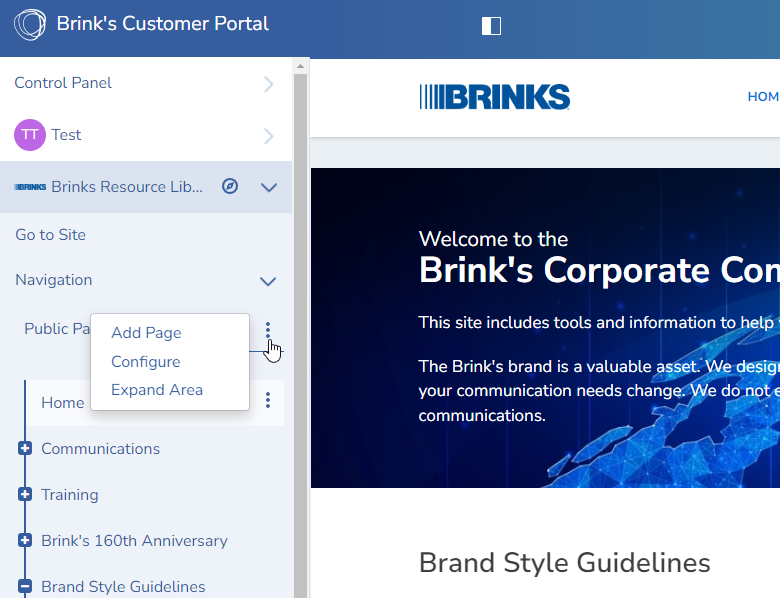 Click a three dotted menu button and click Add Page
Creating a Page
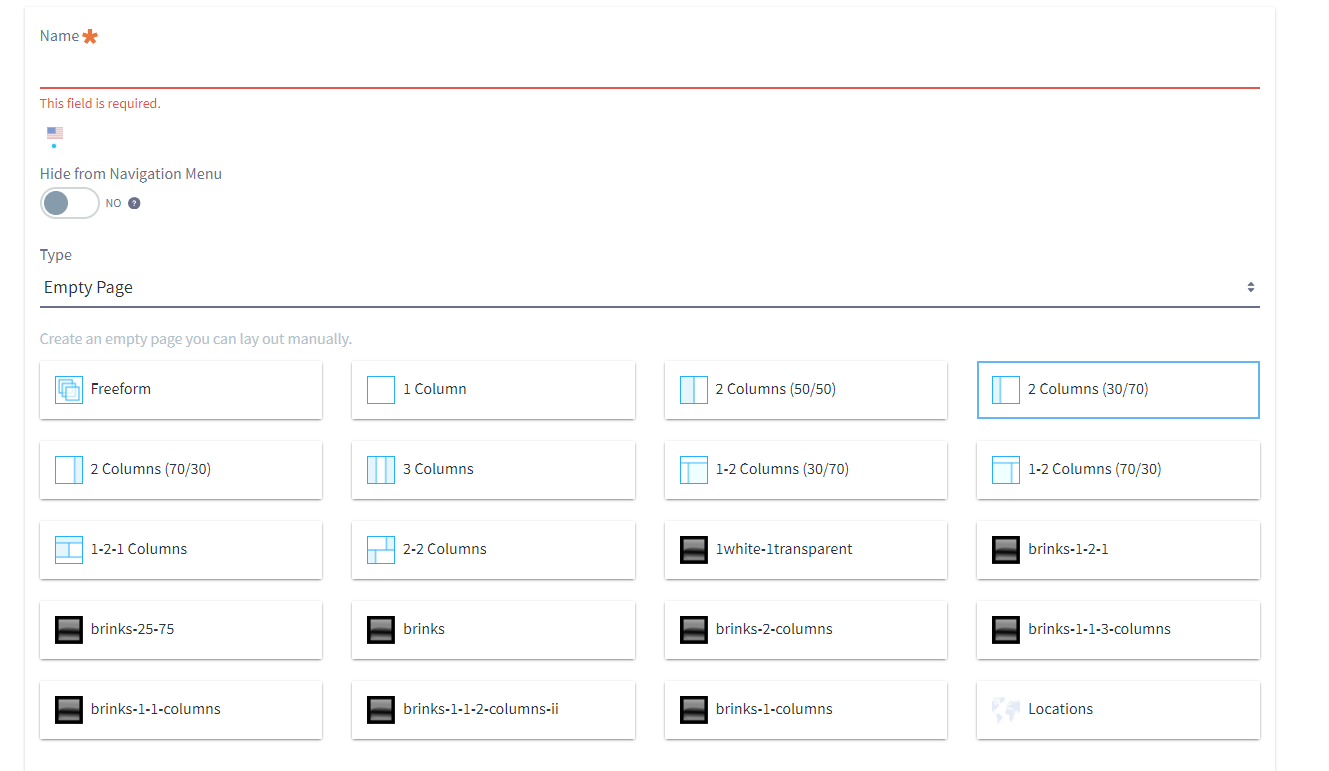 Type a name of the page and choose a layout. It is best to try out each layout and see what they look like.
Creating a Page
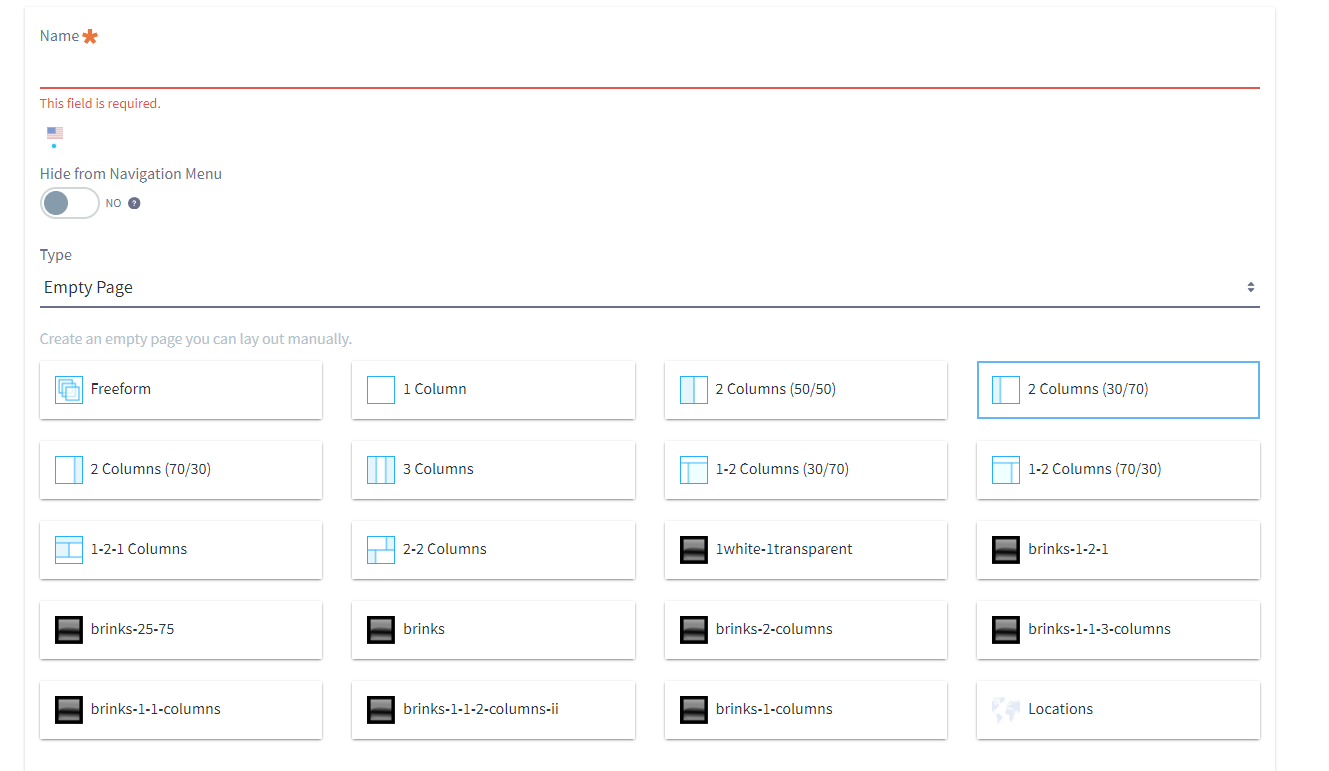 Hide from Navigation will prevent the page from showing up on the home page.
Page Structure
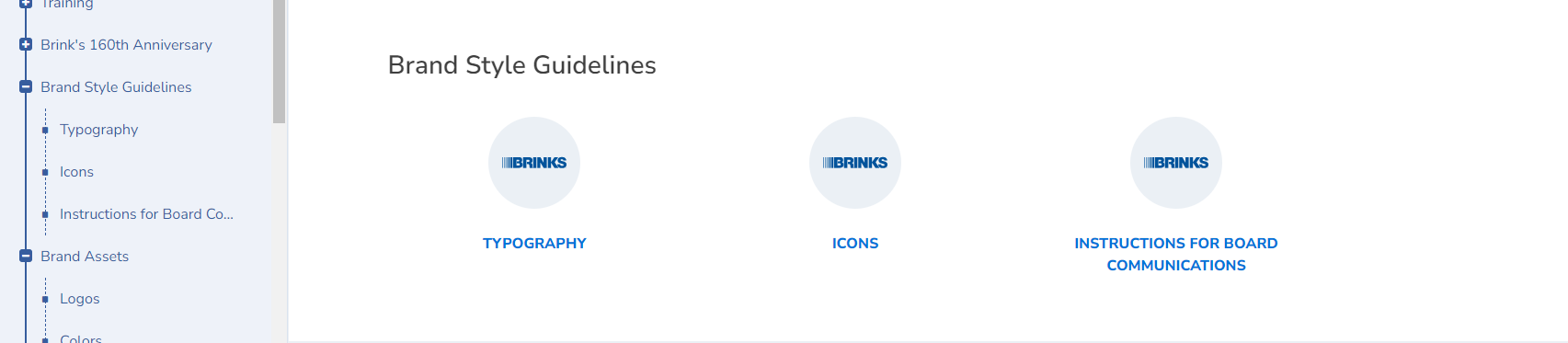 Childe pages under a page will show up in the home page as above.
In this example, if we want Typography to show up in different section like Brand Assets, we can simply drag and drop the page under Brand Assets in the side menu.
Web Content
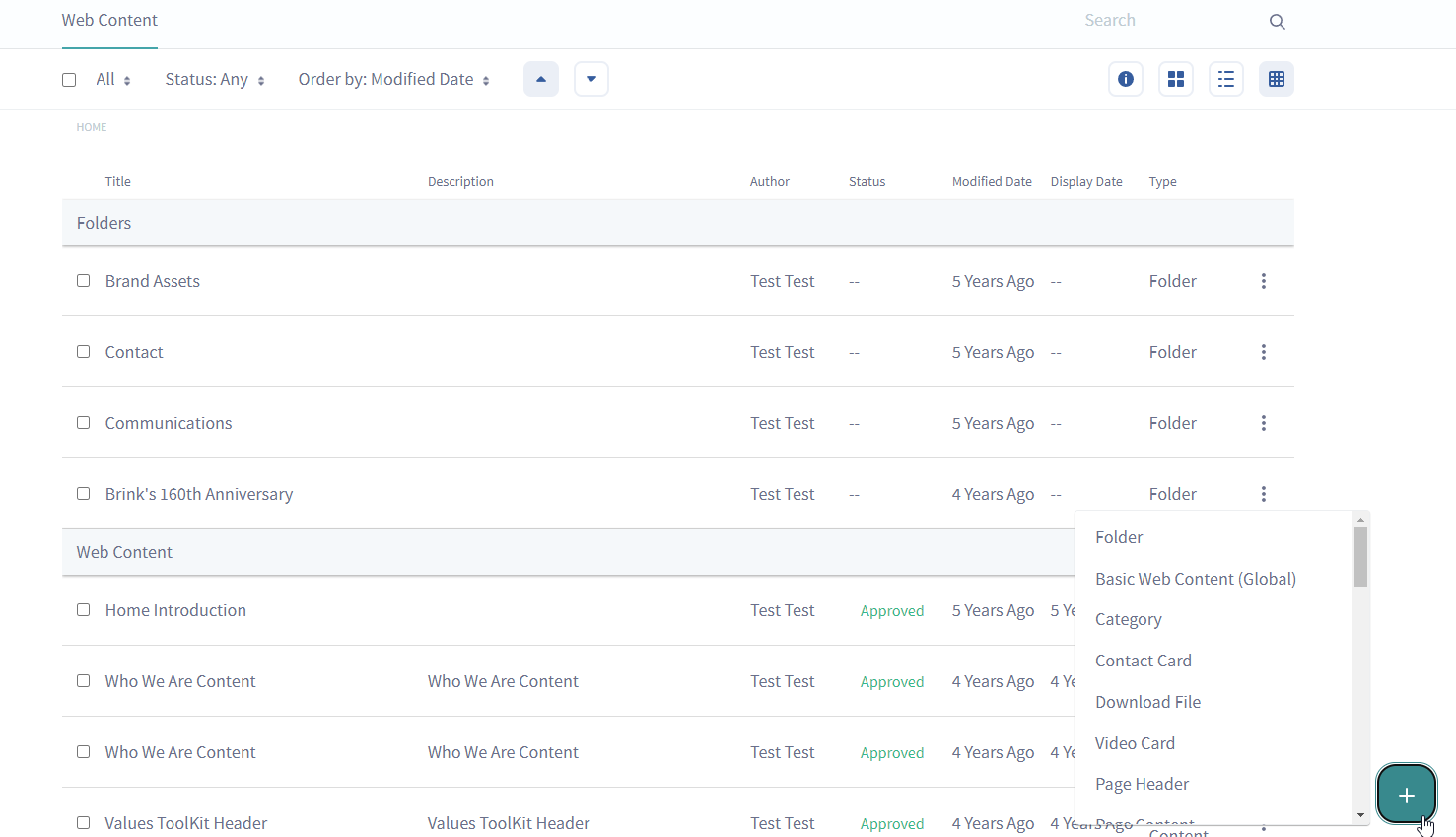 Texts that get displayed on the page.
There are several different types of web content.
Web Content
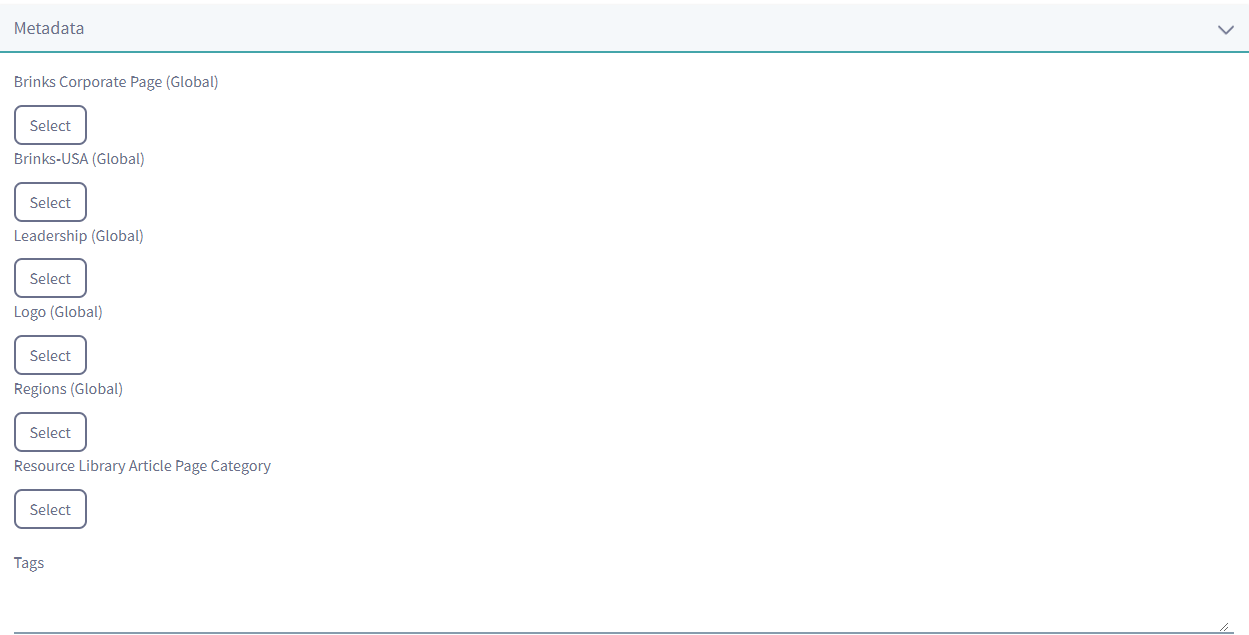 Categories and Tags can be added to Web Content, which is useful when filtering the contents within Asset Publisher.
Documents and Media
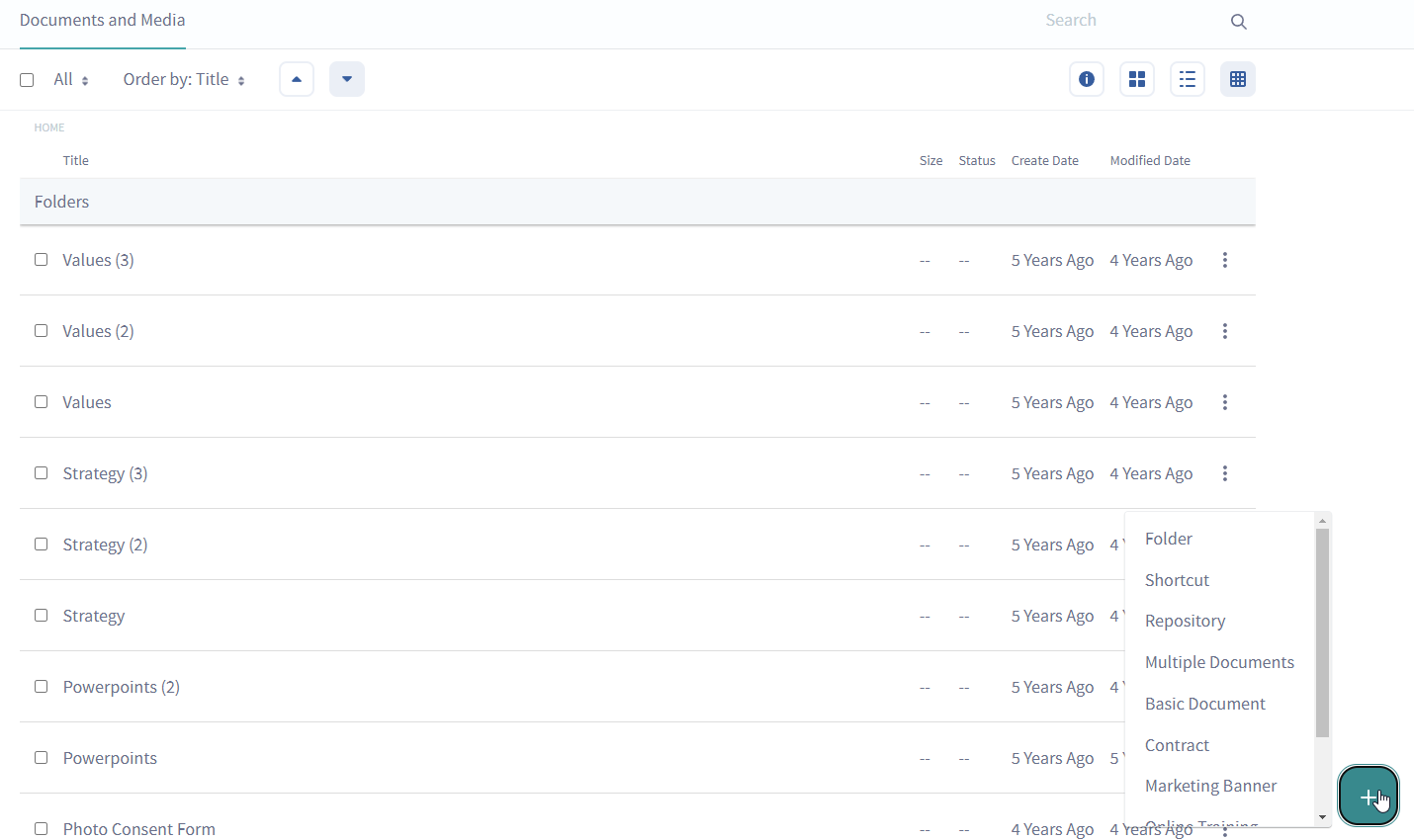 Place to store files and icons.
Can create folders to organize them.
Web Content Display
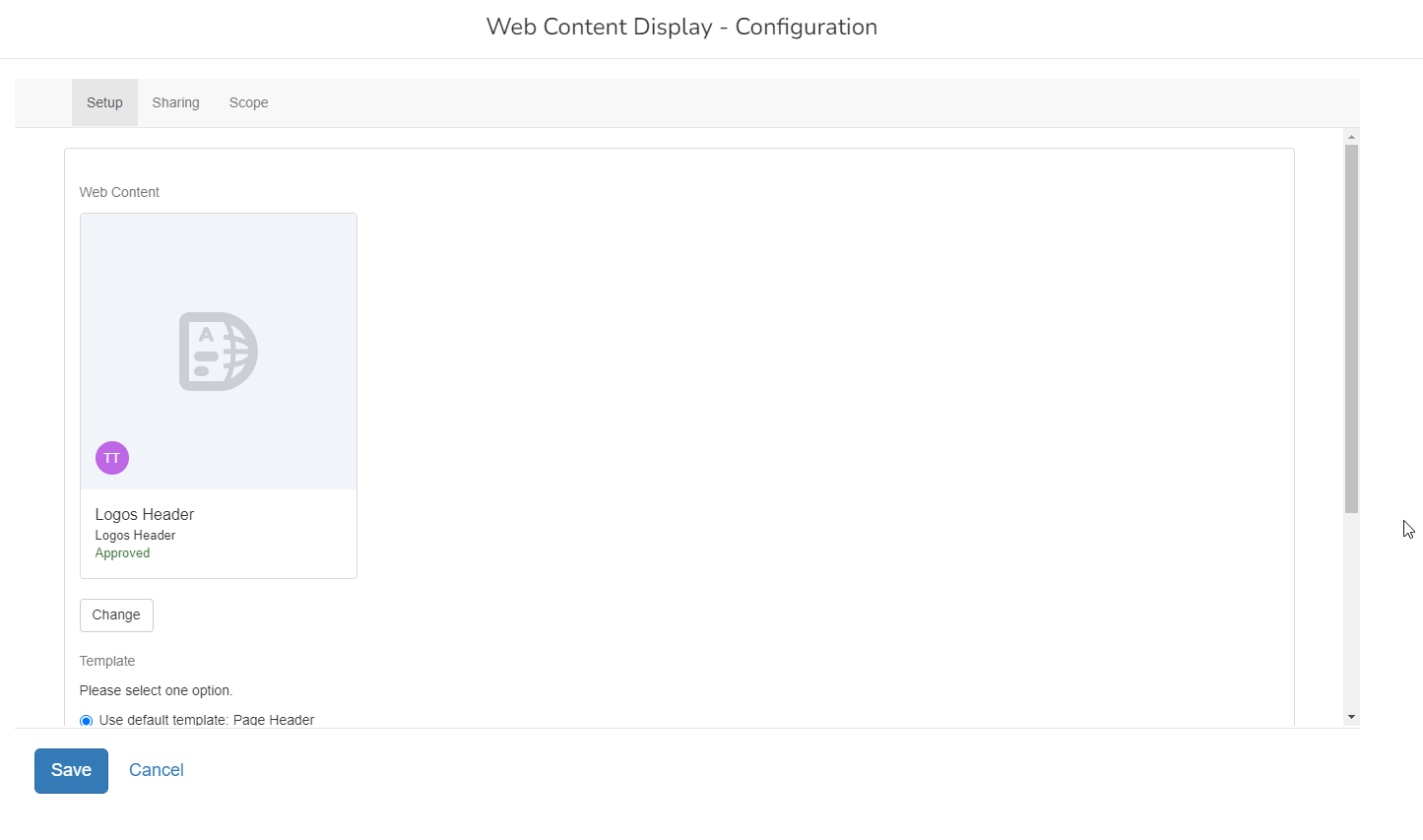 Place holder for Web contents to get displayed.
Asset Publisher
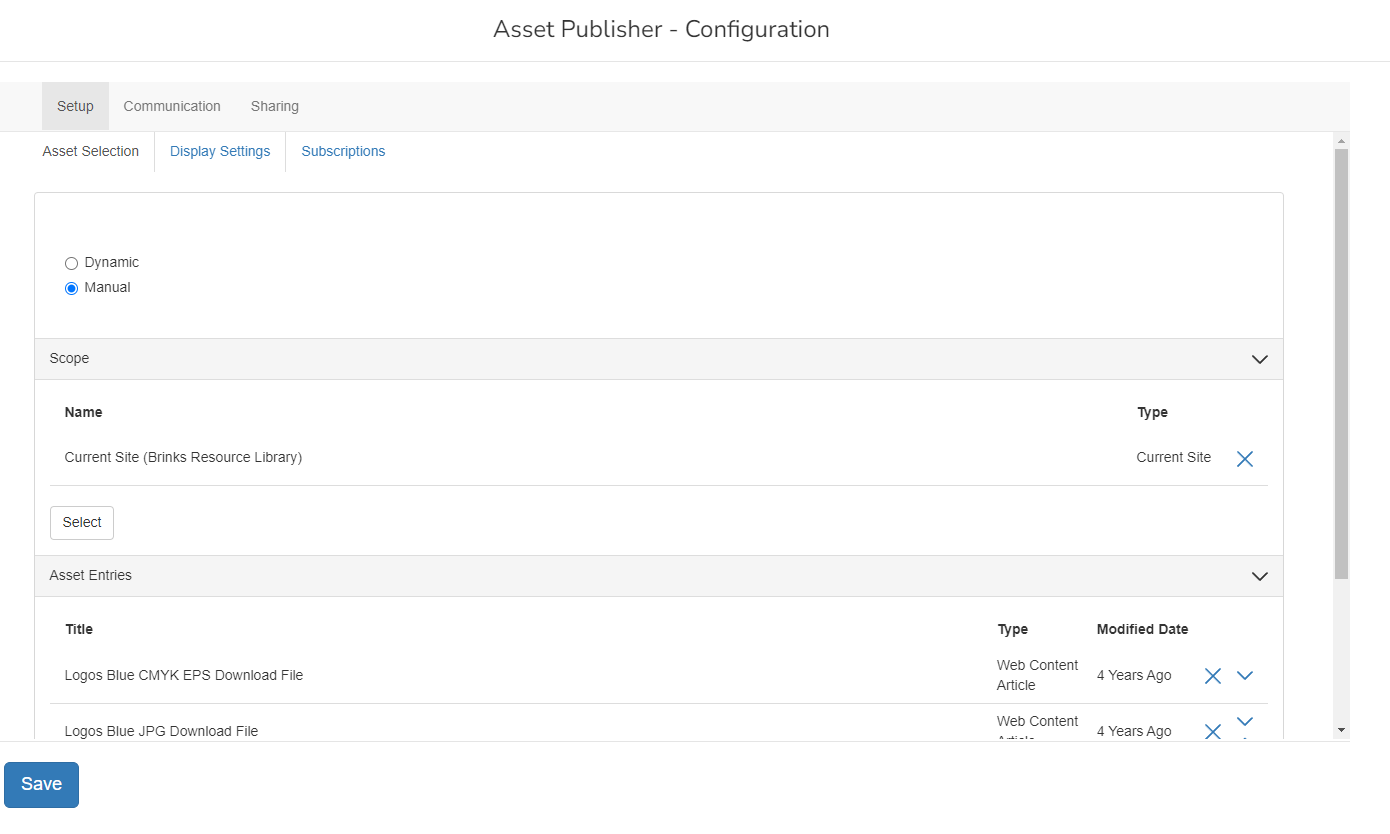 Automated way to display multiple web contents.
Multiple templates are available through Display Settings.
Asset Publisher
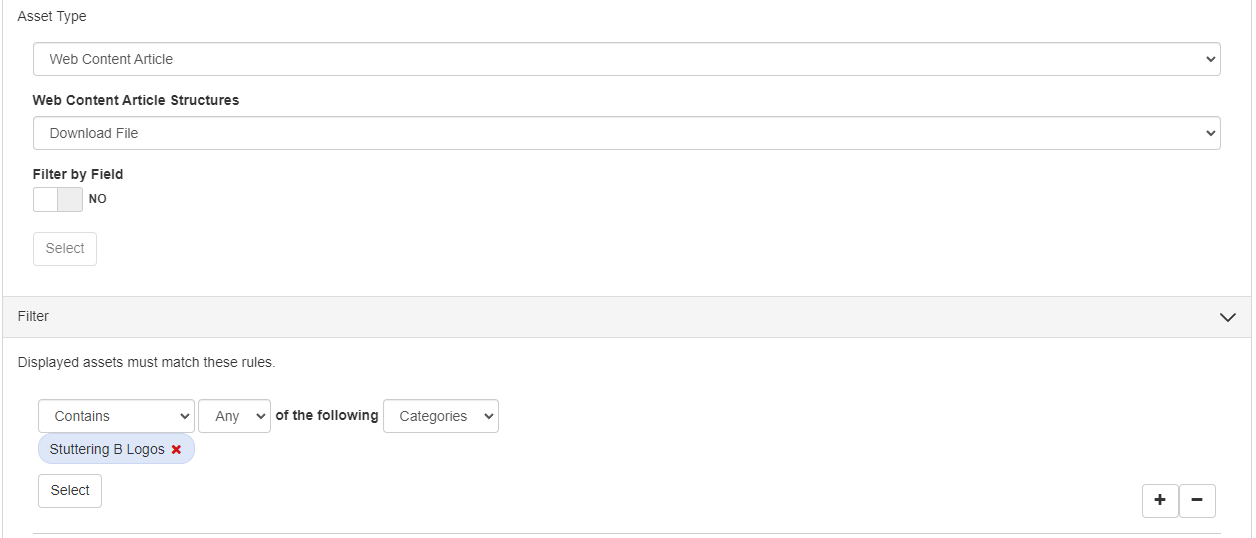 When Dynamic mode is chosen, we can filter out the contents to display based on the content type, categories and tags.
Nested Applications
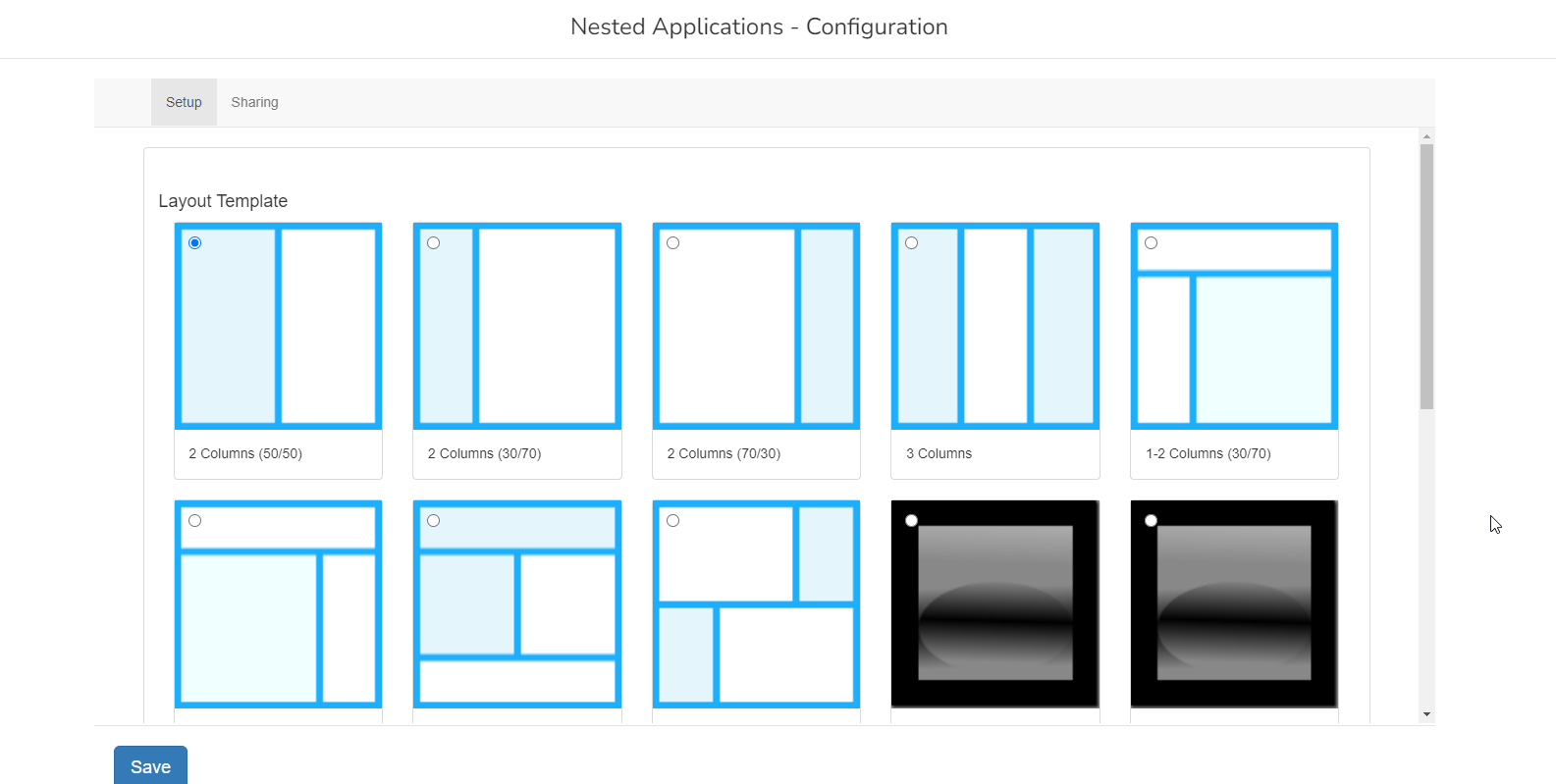 Provide a way to display multiple web contents, asset publishers, etc.
Site Map
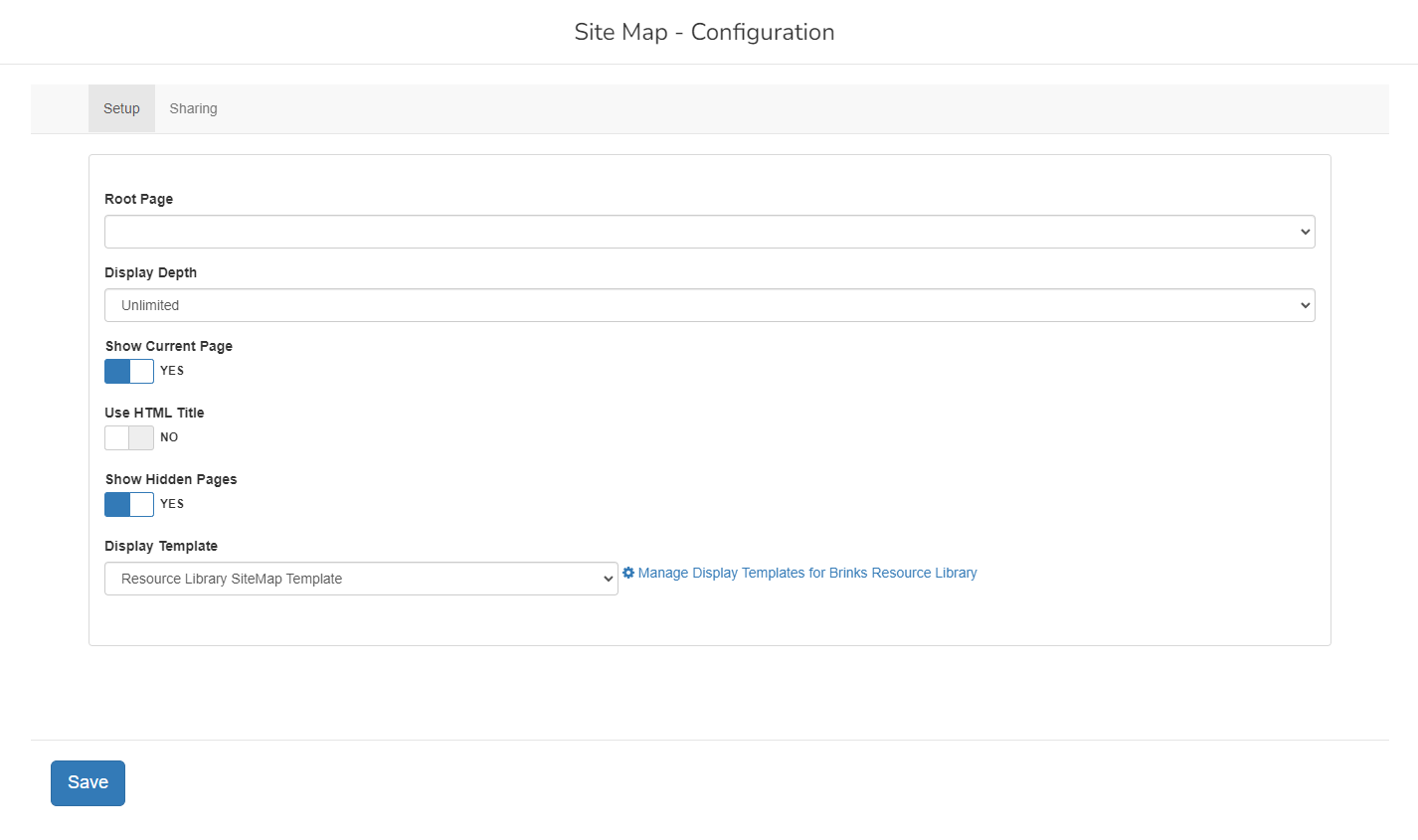 Displays all child pages.
Multiple templates are available.